CSS강의 1강
태그의 기본 구조
여러가지 기본적인 태그들
CSS이란 무엇인가?
캐스케이딩 스타일 시트(Cascading Style Sheet) 줄임말

마크업 언어가 실제 표시되는 방법을 기술하는 언어
선택자의 개념
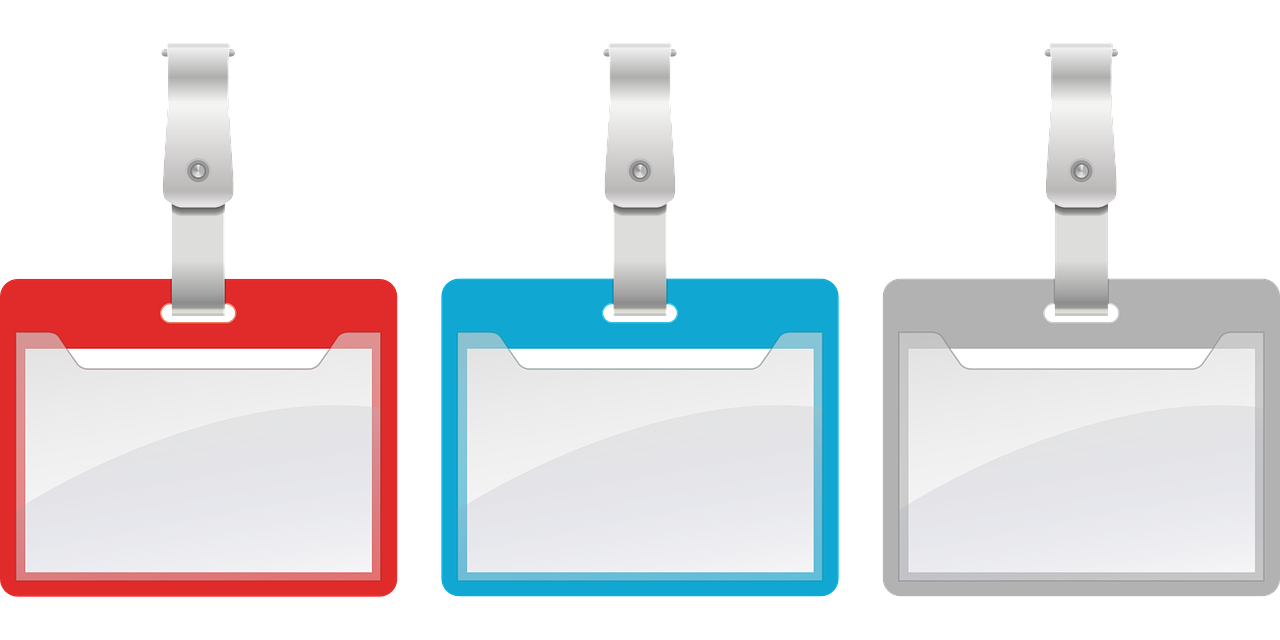 Class와 id

Class는 소속 그룹 이름
여러 번 부여할 수 있다

Id는 구분하기 위한 이름
한번만 부여해야 한다
선택자의 개념
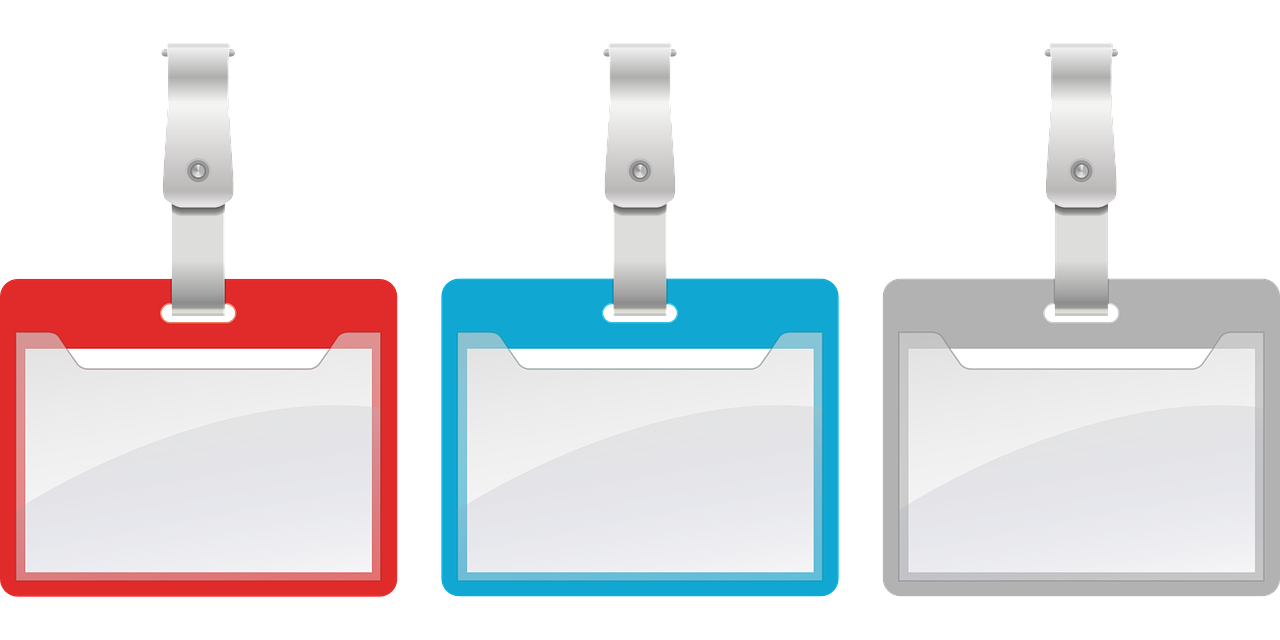 Class와 id
기본적으로 .뒤에 붙으면 Class
#뒤에 붙으면 id를 지칭한다

<div class=“Samsung” id=“gaedong”>
  안녕하세요 개똥이 입니다
</div>
CSS의 작성법: inline 스타일
태그 안에 속성을 지정할 수 있다
구글로 바로 가기
<a style=“color:gray;font-size:20px;”>
  구글로 바로 가기
</a>
CSS의 작성법: 선택자를 이용하는 방법
클래스를 부여해서 간접적으로 CSS를 적용한다
<a class=“gray”>
	구글로 바로 가기
</a>
<style> 
  .gray{
    color:gray;
    font-size:20px
  }
</style>
구글로 바로 가기
Style 태그에는 CSS의 내용이 담길 수 있다
CSS의 작성법: 선택자를 이용하는 방법
Index.html
<head>
  <link href=“style.css" type="text/css" />
</head>
<a class=“gray”>
	구글로 바로 가기
</a>
Style.css
  .gray{color:gray;font-size:20px;}
헤드에 css파일을 추가해서 불러올 수 있다
구글로 바로 가기